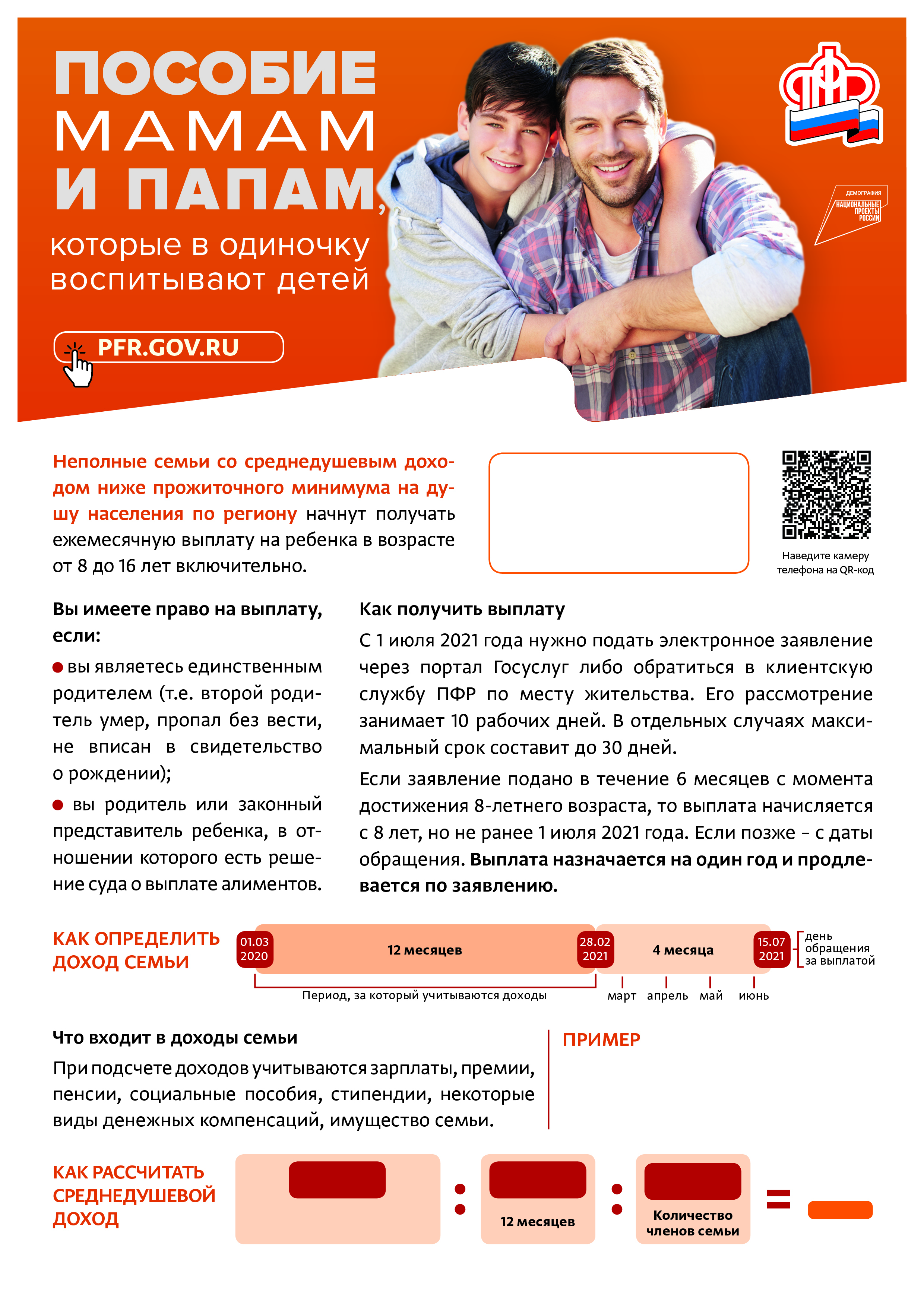 Размер выплаты 
В Волгоградской области составит
5207руб.
Семья в городе Волгограде состоит из 4 человек: мамы и детей. Мама зарабатывает 23 000 руб. и получает алименты на детей – 12 500 руб. и один из детей получает стипендию – 3 000 руб.
462 000
(23 000 + 12 500 + 3 000) х 12
Доходы семьи за год
12
4
9 625
рублей
Этот показатель ниже, чем текущий прожиточный минимум на душу населения в городе, который равен 10 158 рублей. Значит семья имеет право на пособие.